ペナルティ付回帰分析について
２０１３年５月１０日
ダム研究室　Ｍ２
鈴木　大輔
目次
学習の目的
ペナルティ付回帰分析とは
まとめ
参考
1
本題に入る前に
本発表は下記サイトを大いに参考にしてるので、PCをお持ちの方はサイトを見ながら説明を聞いて頂くとより分かりやすいと思います。

iAnalysis ～おとうさんの解析日記～
（2011/3/9~13の記事）
http://d.hatena.ne.jp/isseing333/20110309/1299675311
2
学習の目的
3
回帰分析の復習
ペナルティ付回帰分析が有用
4
ペナルティ付回帰分析とは
5
ペナルティ項の働き
最小二乗法ではトレーニングデータにfitしたモデルが得られるため、未知データの予測には適さない場合がある。
ペナルティ項を追加することによって、回帰モデルに柔軟性（幅）を持たせることが出来る。（イメージ）
ペナルティ付回帰モデルの取り得る範囲（モデル）の中から、最適に記述するモデルを選択することで、未知データであっても精度の高い予測をすることが出来る。
最小二乗法の
回帰モデル
ペナルティ付回帰モデルが取り得る範囲
トレーニングデータ
テストデータ
6
ペナルティ項の働きの検証（Lassoを例に）
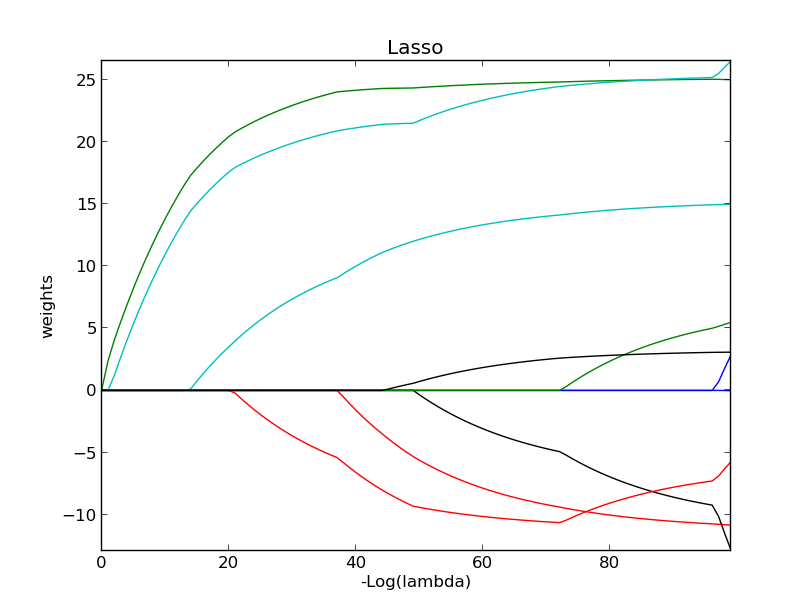 http://scikit-learn.org/stable/auto_examples/linear_model/plot_lasso_coordinate_descent_path.html

（Lasso and Elastic-Net Pathsを加工）
7
ペナルティ項の働きの検証（別の方法）
乱数でデータを発生させて、LASSOで回帰した場合を考える
8
ペナルティ項の働きの検証（別の方法）
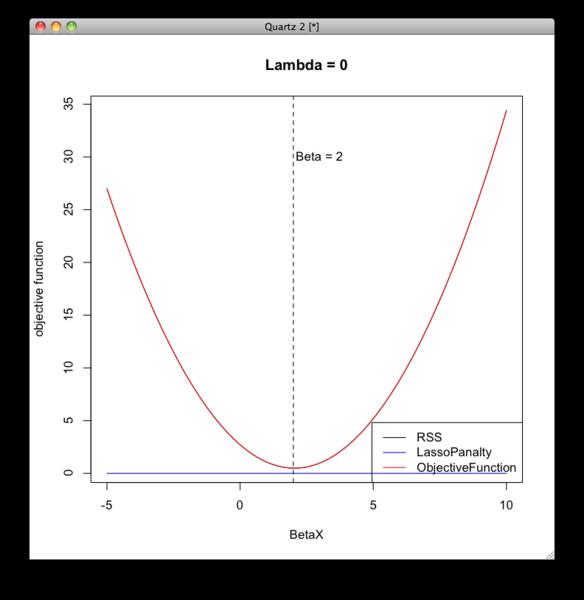 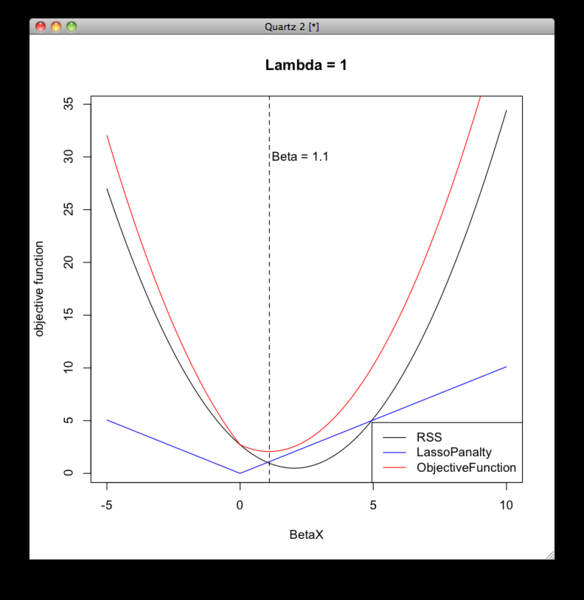 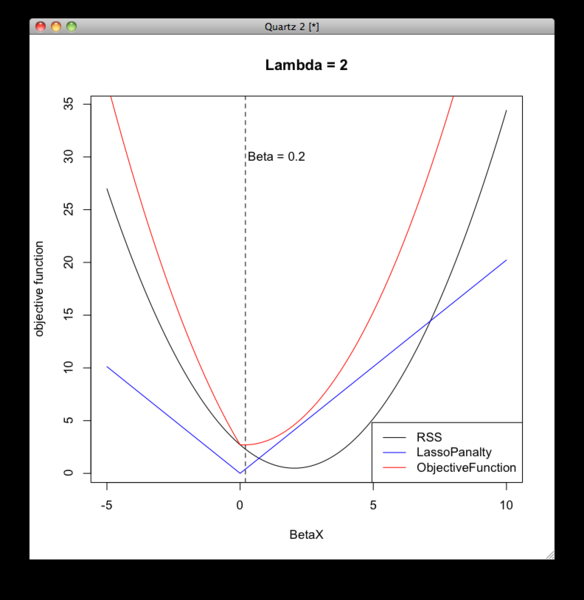 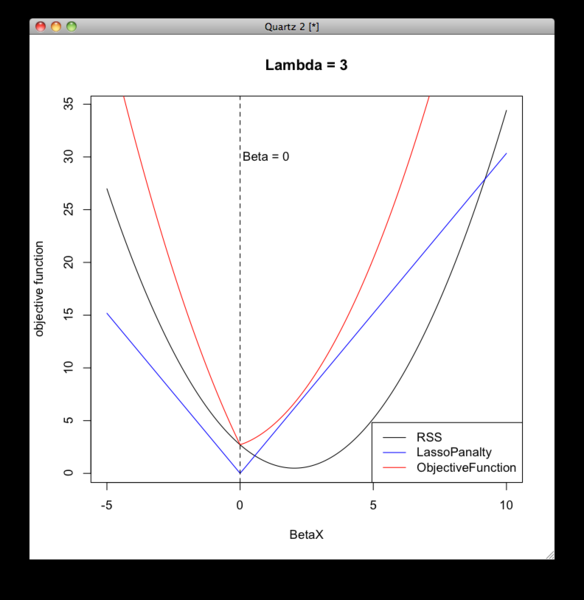 9
ペナルティ項のべき乗数の意味
10
係数空間で考える
最小二乗法の場合の係数点
　＝ペナルティ無し＆誤差項最小
P(a,b)
O
原点
　＝全係数がゼロ
　　＝ペナルティ最大＆誤差項無考慮
11
一般式の軌跡
12
軌跡の図示とその解釈
軌跡上に回帰モデルの係数P（a,b）が存在する
最適なP（a,b）＝誤差項の値を最小にするペア
直感的に、q（べき乗数）が大きいほど変数が多いモデルを作ろうとしていることが分かる
q=2
q<1
q=1
P(a,b)
P(a,b)
P(a,b)
O
O
O
13
補足：Elastic net
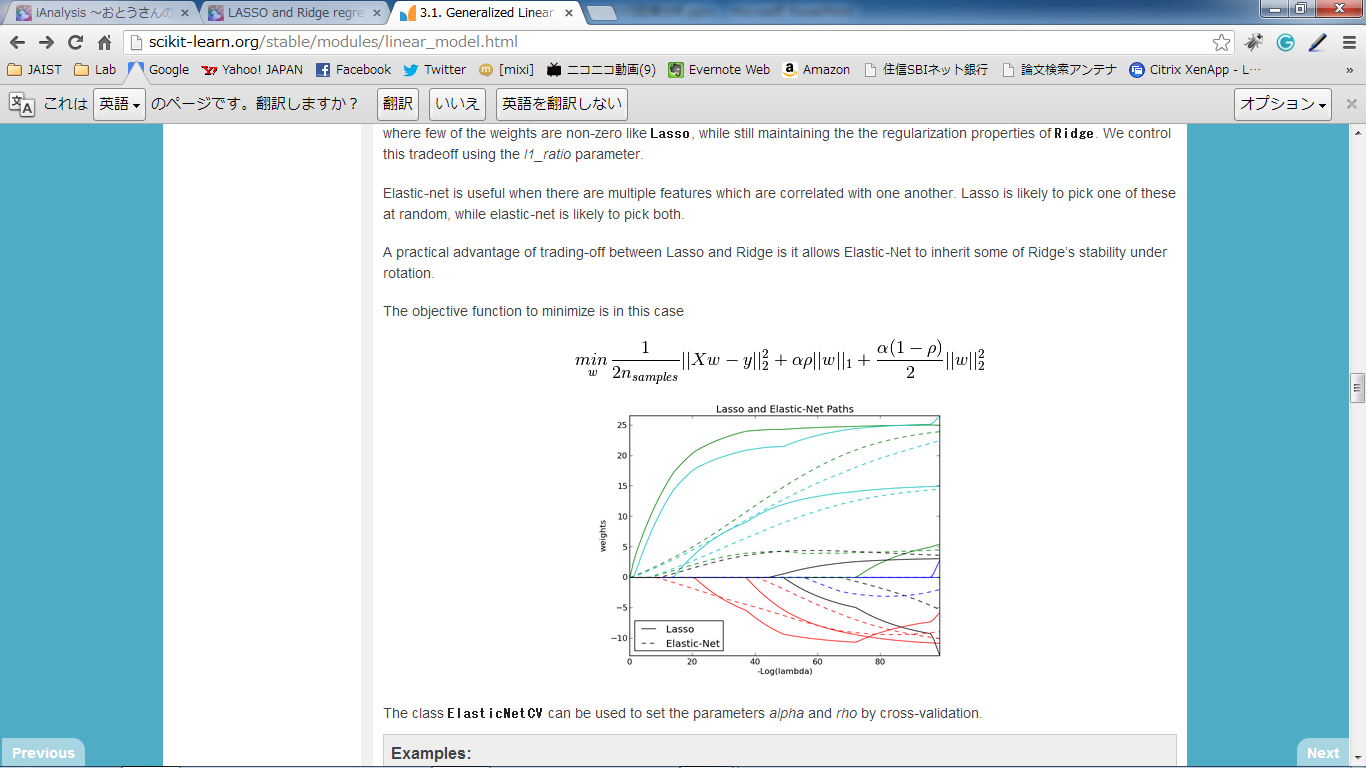 14
まとめ
15
まとめ（手順）
Data
テストデータ
クロスバリデーション
トレーニングデータ
パラメータ決定
λ
リスク計算
16
課題（これから学ぶべき事）
変数少
誤差大
変数多
誤差小
ベストな回帰モデルを作るλの探し方
⇒総当り？交差検定？
17
参考
scikit-learn：machine learning in Python
　http://scikit-learn.org/stable/
iAnalysis ～おとうさんの解析日記～http://d.hatena.ne.jp/isseing333/20110309/1299675311
gihyo.jp
　http://gihyo.jp/dev/serial/01/machine-
　learning/0009?page=3
18
ご清聴ありがとうございました
19